TNXH
CHĂM SÓC VÀ BẢO VỆ VẬT NUÔI
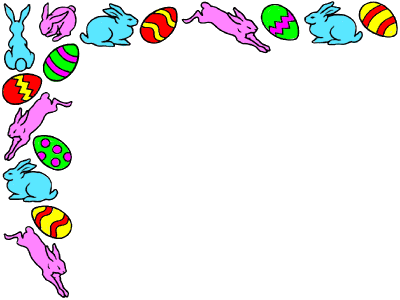 TiÕt 1
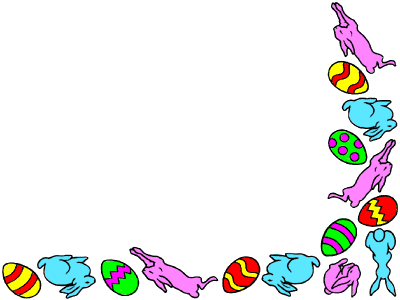 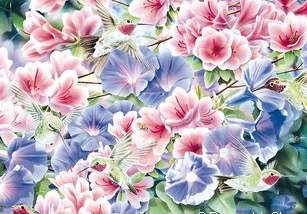 Khám phá
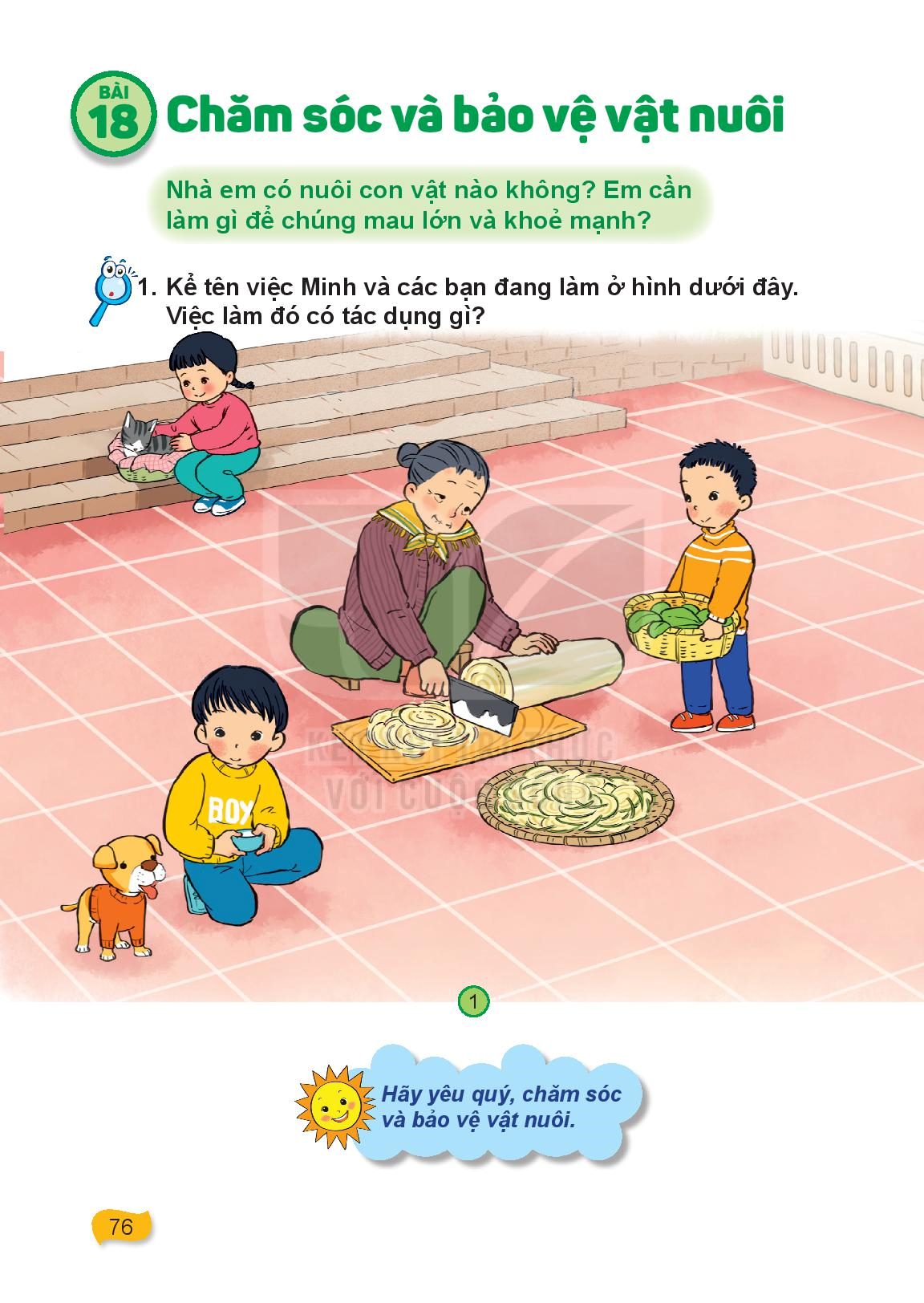 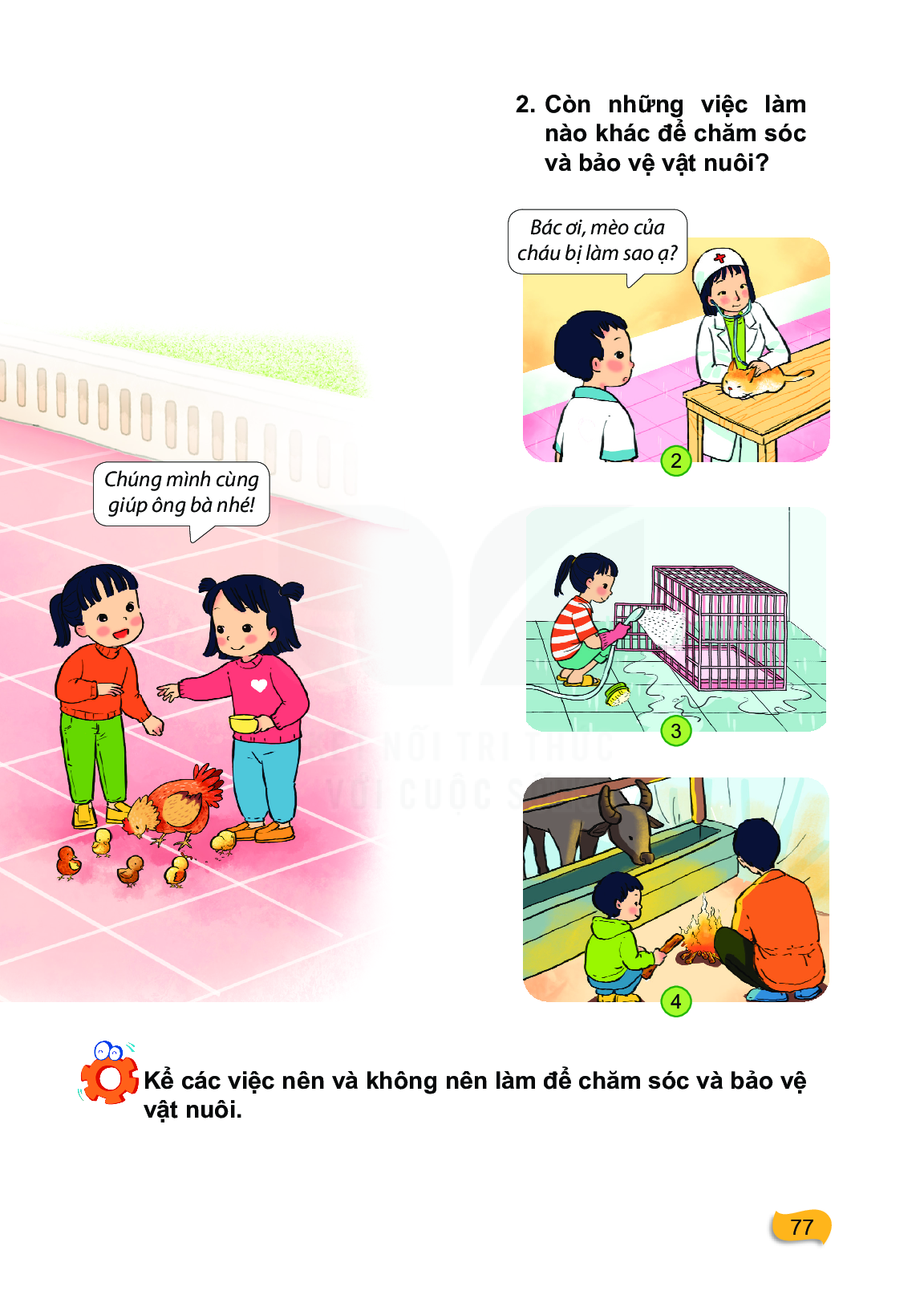 + Tranh vẽ gì?
+ Kể tên việc Minh và các bạn đang làm ở trong hình?
+ Việc làm đó có tác dụng gì?
Minh và các bạn đang cho các con vật ăn, uống và giữ ấm cho chúng. 
Đây là những việc làm giúp vật nuôi mau lớn và khỏe mạnh.
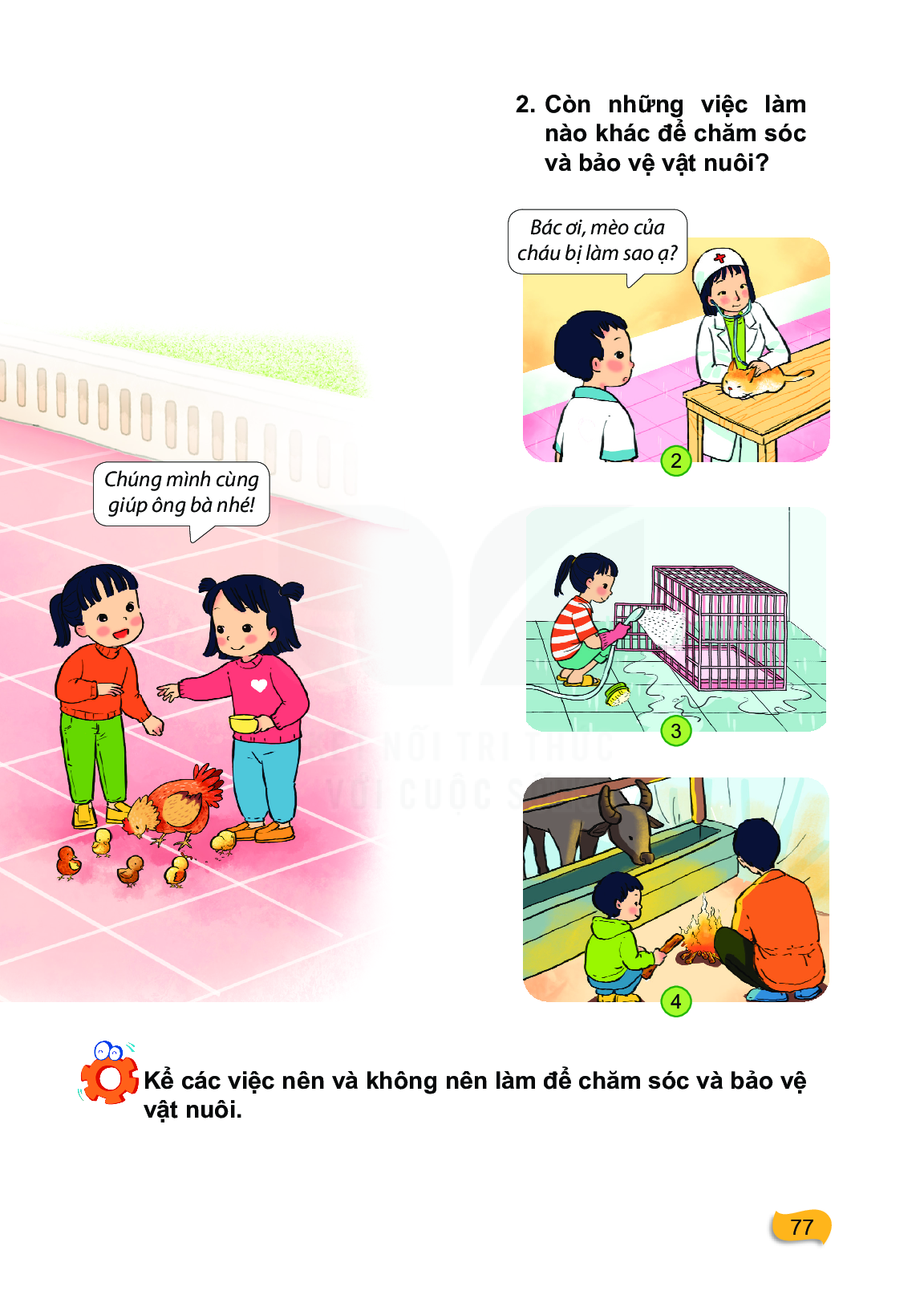 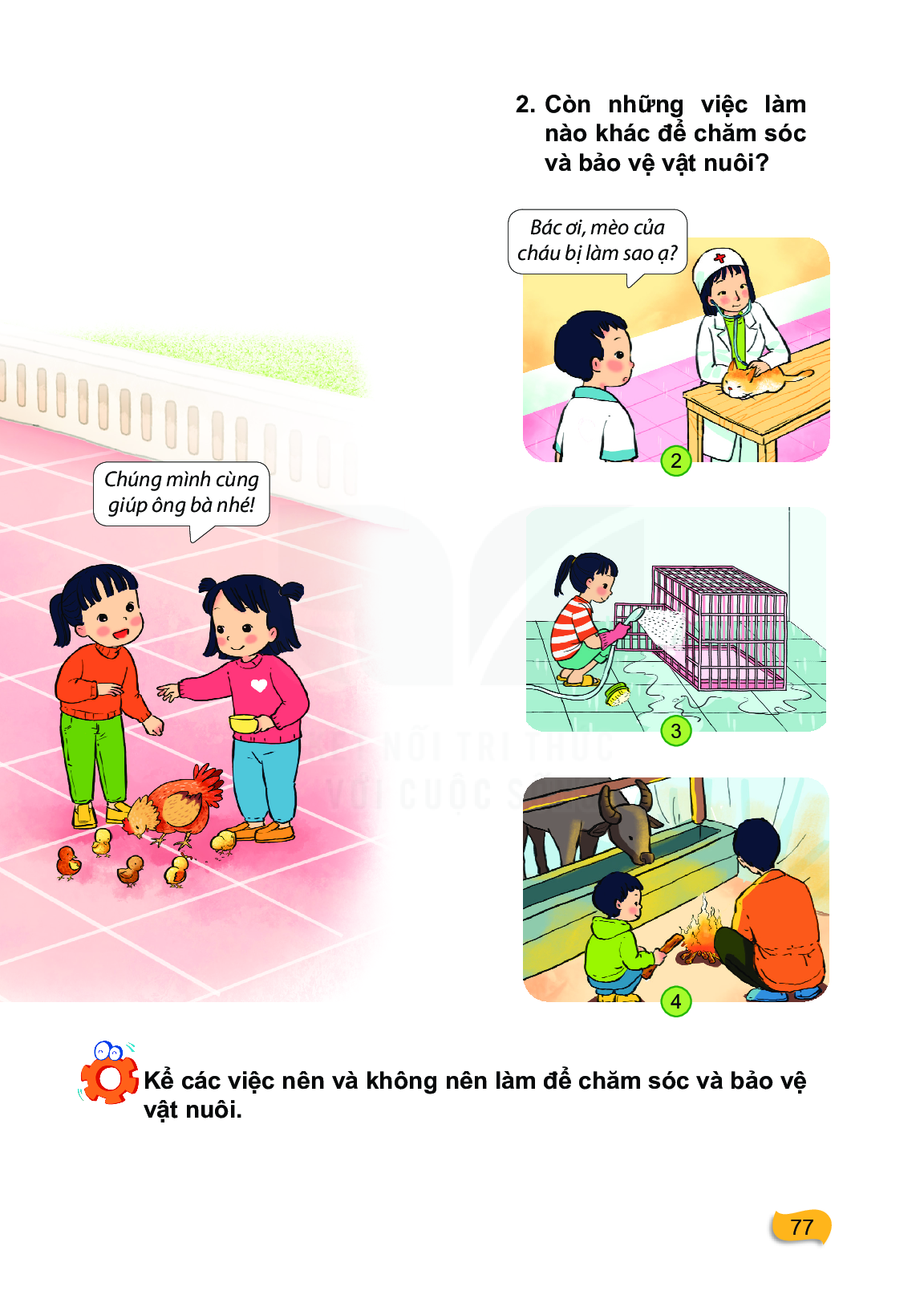 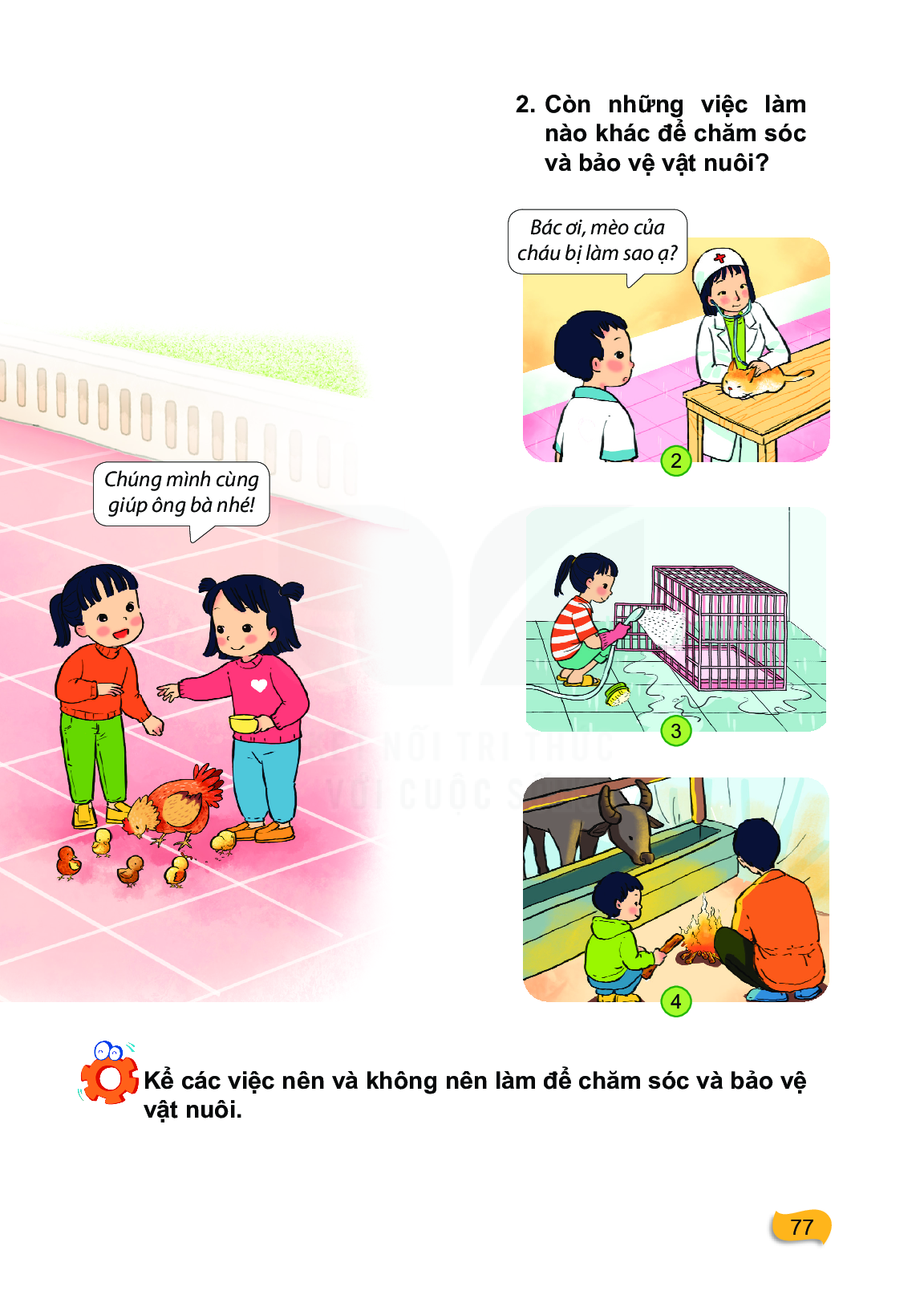 Kể tên những việc làm khác để chăm sóc và bảo vệ vật nuôi.
Khám bệnh cho vật nuôi khi ốm; vệ sinh chuồng trại sạch sẽ, sưởi ấm...
Con đã làm gì để bảo vệ, chăm sóc vật nuôi trong nhà mình?
Hãy yêu quý, chăm sóc và bảo vệ vật nuôi để các con vật chóng lớn và khỏe mạnh.
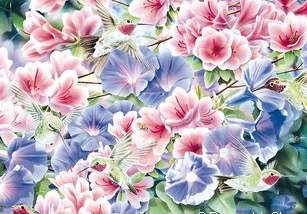 Thực hành
Việc nên làm và không nên làm để chăm sóc và bảo vệ vật nuôi
Việc nên làm và không nên làm để chăm sóc và bảo vệ vật nuôi
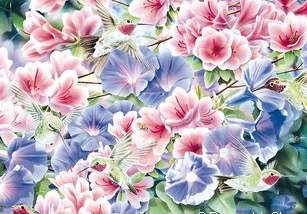 Củng cố - dặn dò
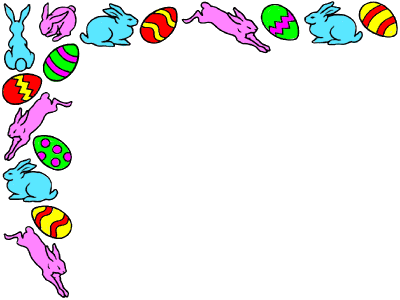 TiÕt 2
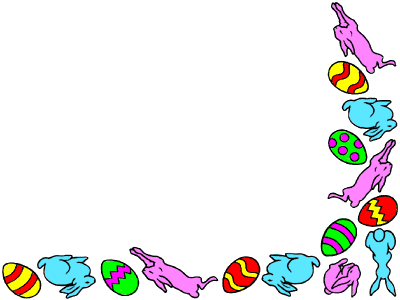 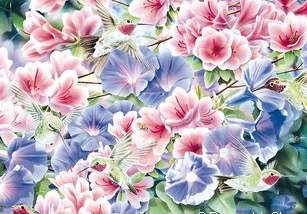 Khám phá
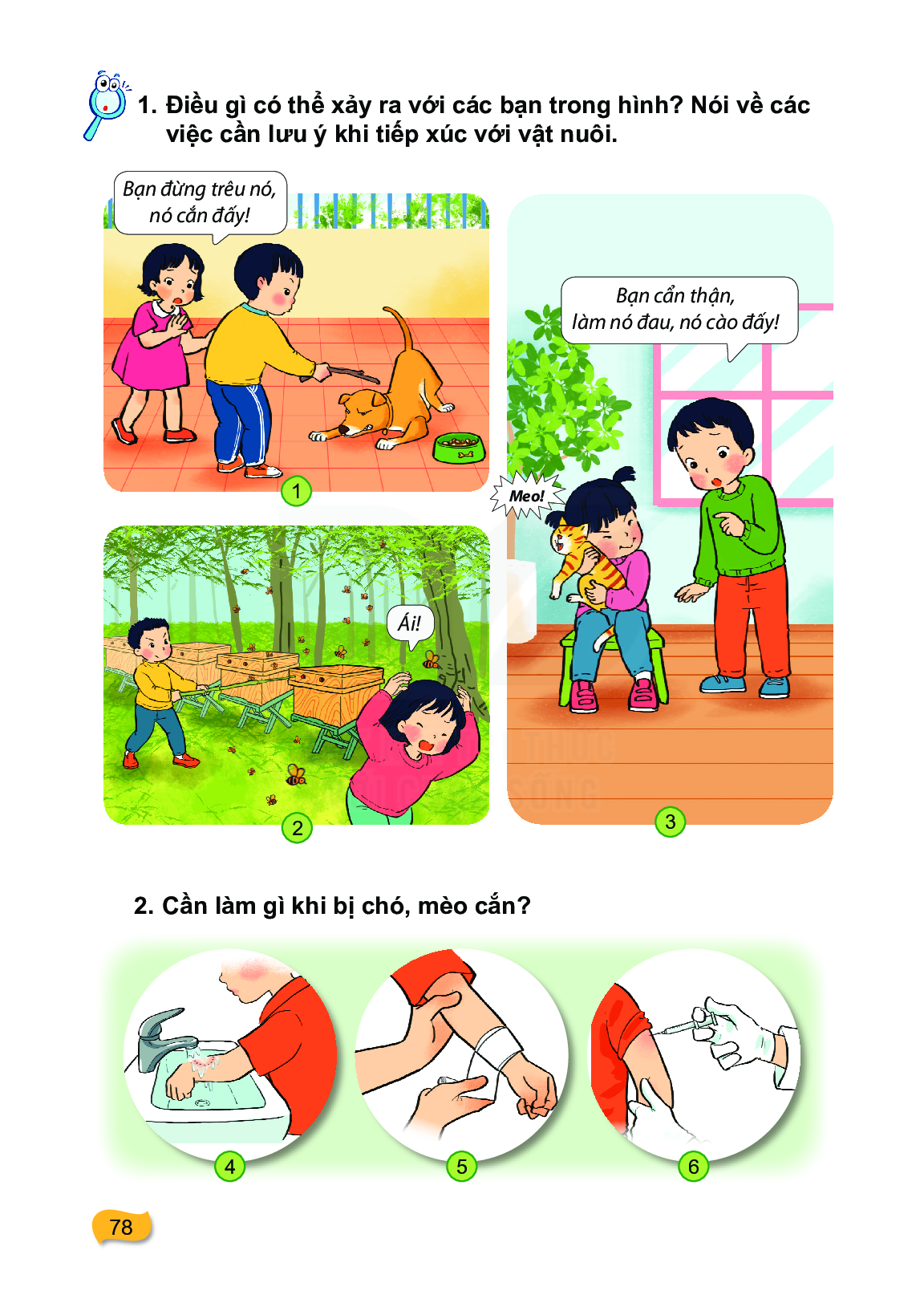 + Tranh vẽ gì?
+ Điều gì có thể xảy ra với các bạn trong hình?
+ Nói về những việc cần lưu ý khi tiếp xúc với vật nuôi để đảm bảo an toàn cho bản thân?
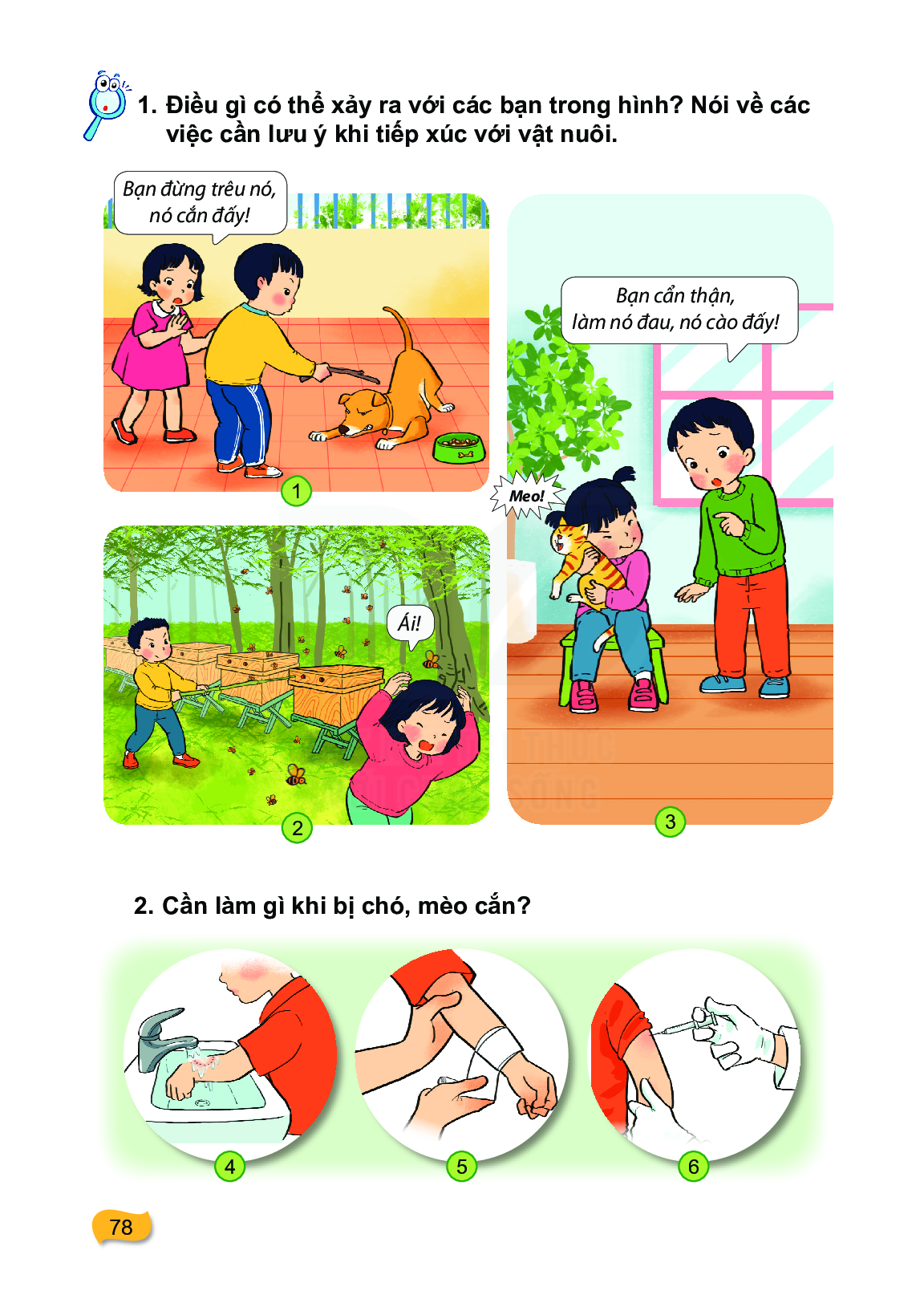 Chúng ta không nên trêu trọc, đánh đập, làm đau, phá tổ chuồng trại của các con vật...để đảm bảo an toàn cho bản thân. Hãy cẩn thận, không để các con vật cào, cắn, đốt.
Cần làm gì khi bị chó, mèo cắn?
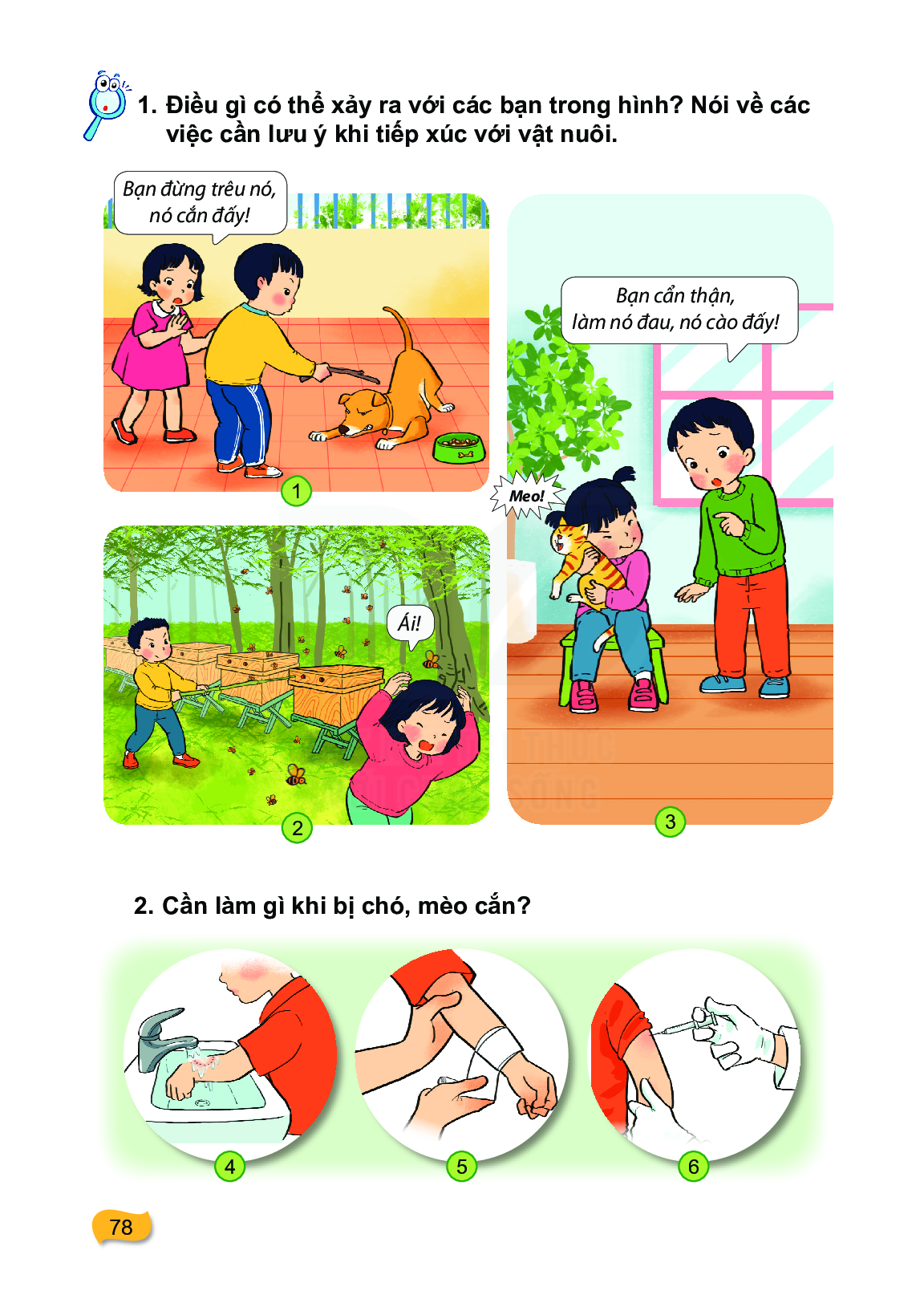 Rửa và băng vết thương; sau đó tiêm phòng.
Khi bị các con vật cắn, chúng ta phải báo ngay cho người lớn để kịp thời xử lí vết thương, đảm bảo an toàn cho bản thân.
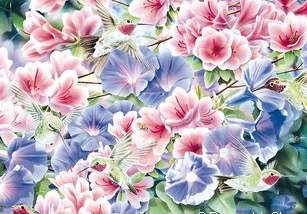 Thực hành
Nêu thêm các việc làm khác khi tiếp xúc với vật nuôi để đảm bảo an toàn?
Không nên ôm, hôn các con vật, không thò tay vào miệng chúng,.. rửa tay sau khi tiếp xúc với vật nuôi.
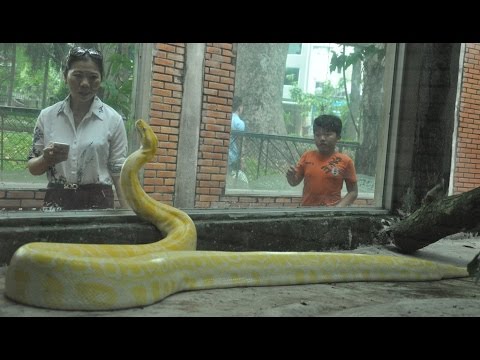 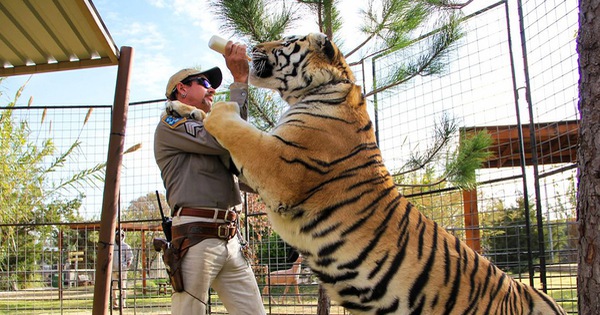 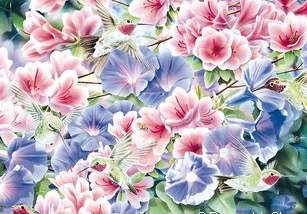 Vận dụng
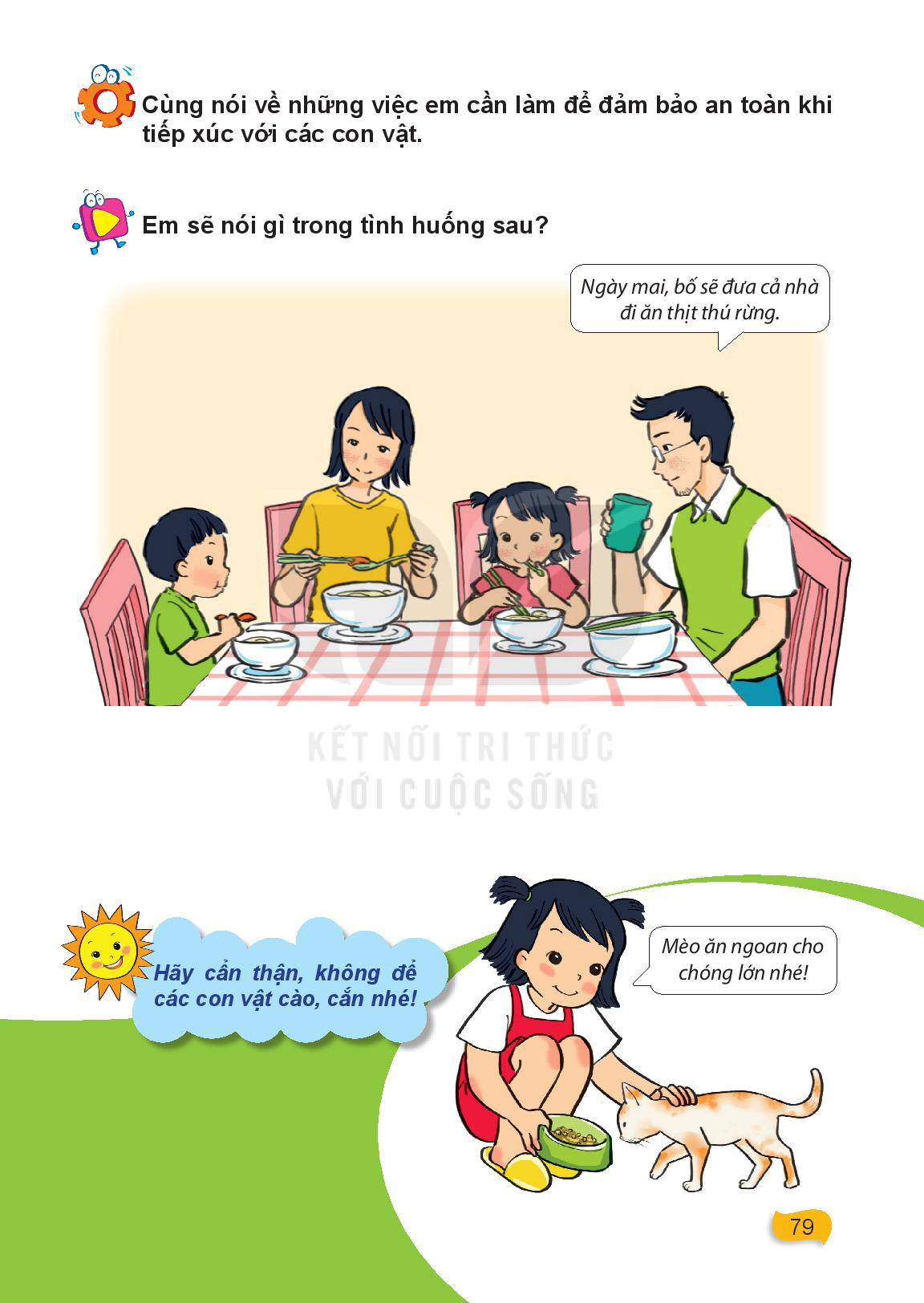 +Tranh vẽ những ai? 
+Mọi người đang làm gì? 
+Người bố nói gì?
ĐÓNG VAI
Chúng ta không nên ăn thịt, giết hại các con vật và săn bắt động vật quí hiếm vì như vậy sẽ làm hại sức khỏe và ảnh hưởng đến môi trường tự nhiên.
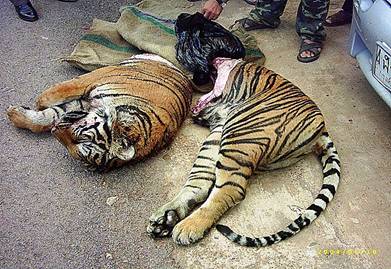 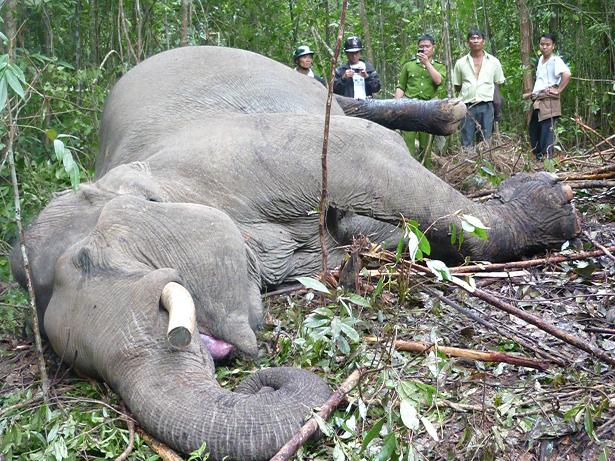 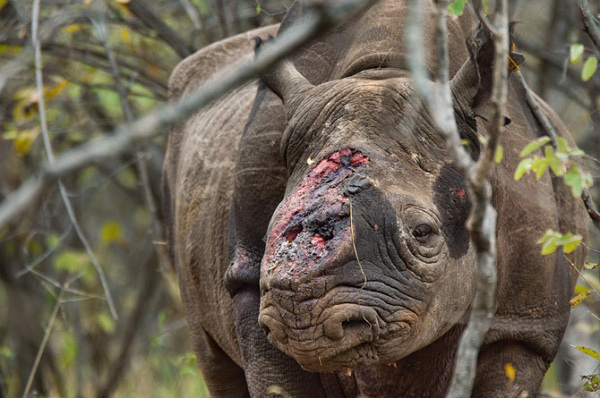 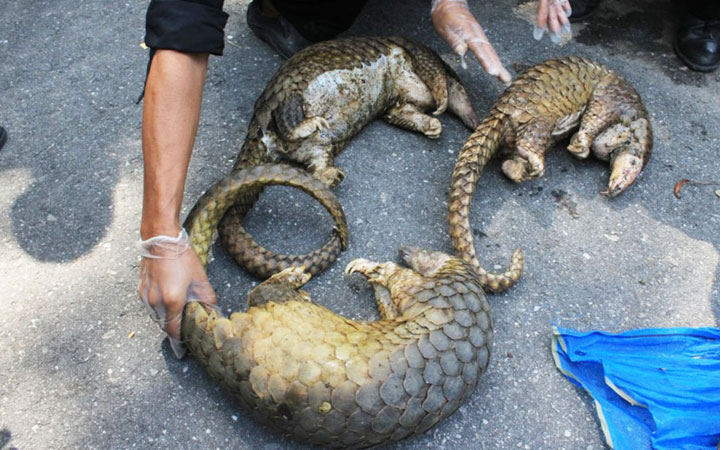 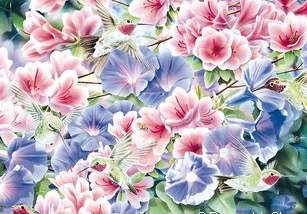 Củng cố - Dặn dò
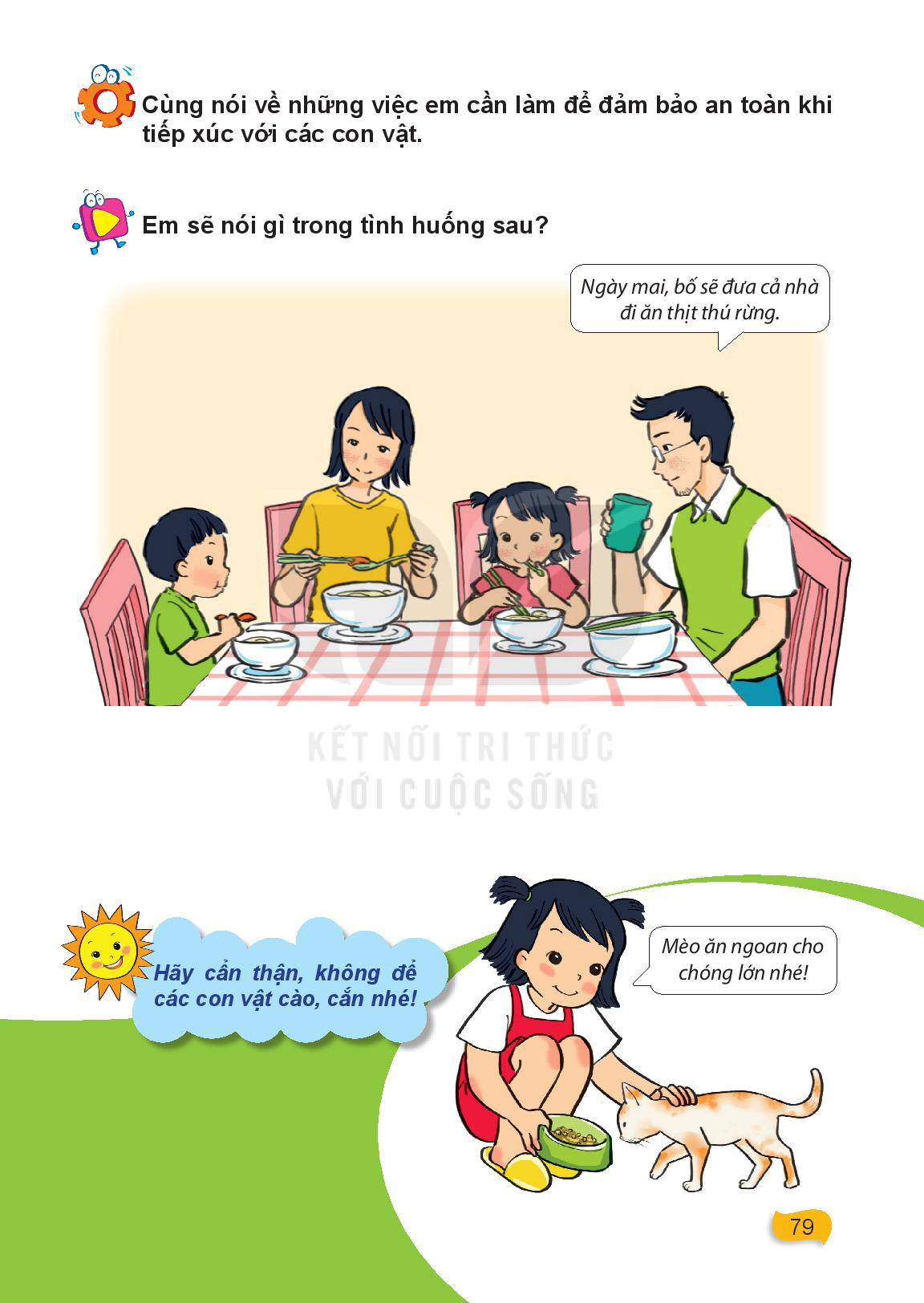 + Bạn Hoa đang làm gì?
+ Chúng ta cần làm gì với các con vật nuôi ở gia đình?